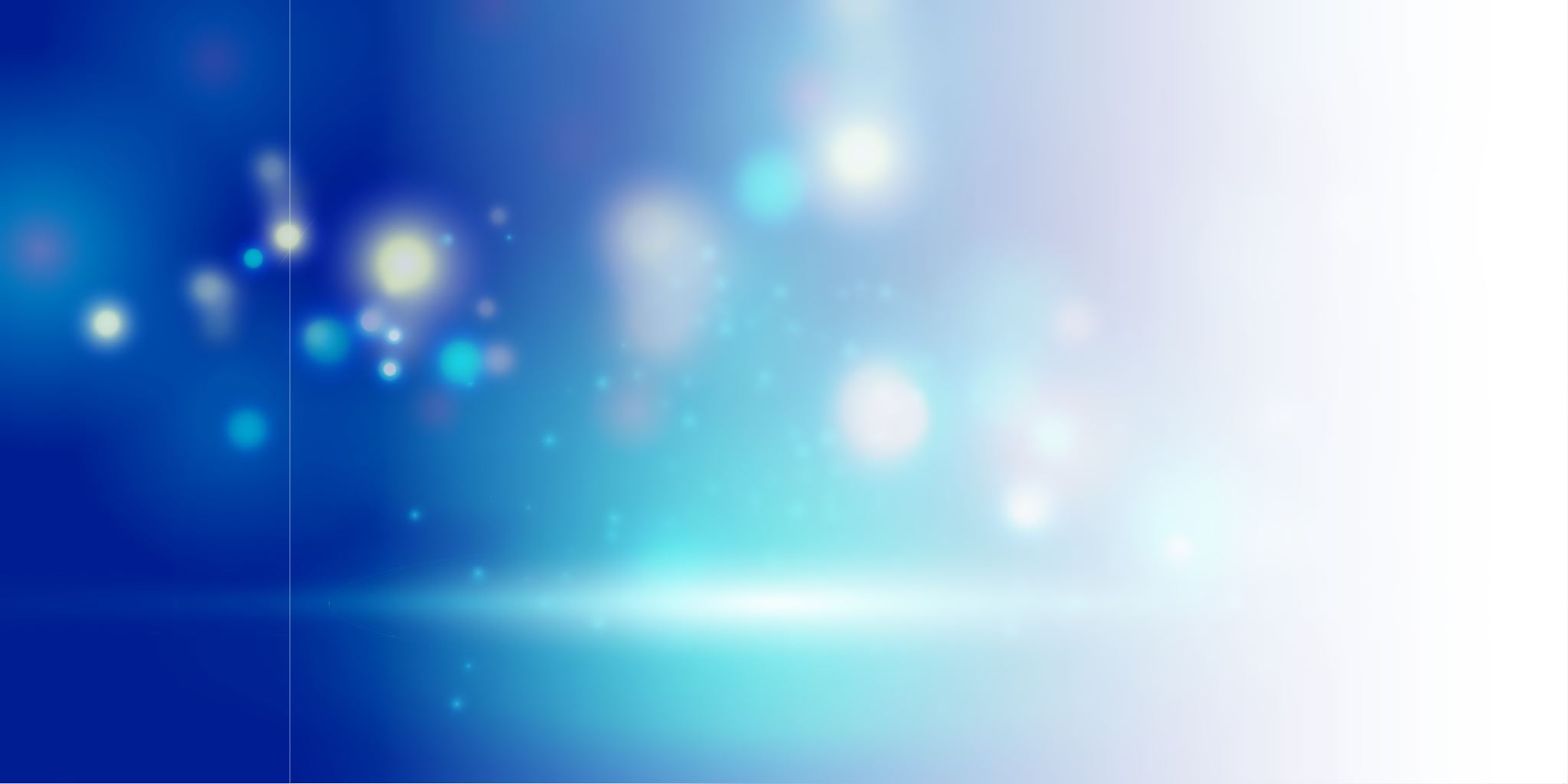 Titres de Sayyida Zainab
Chasse au trésor
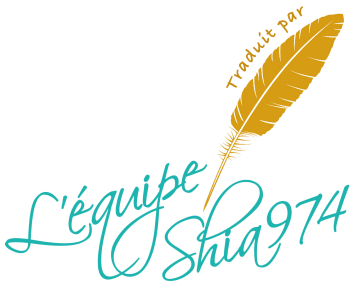 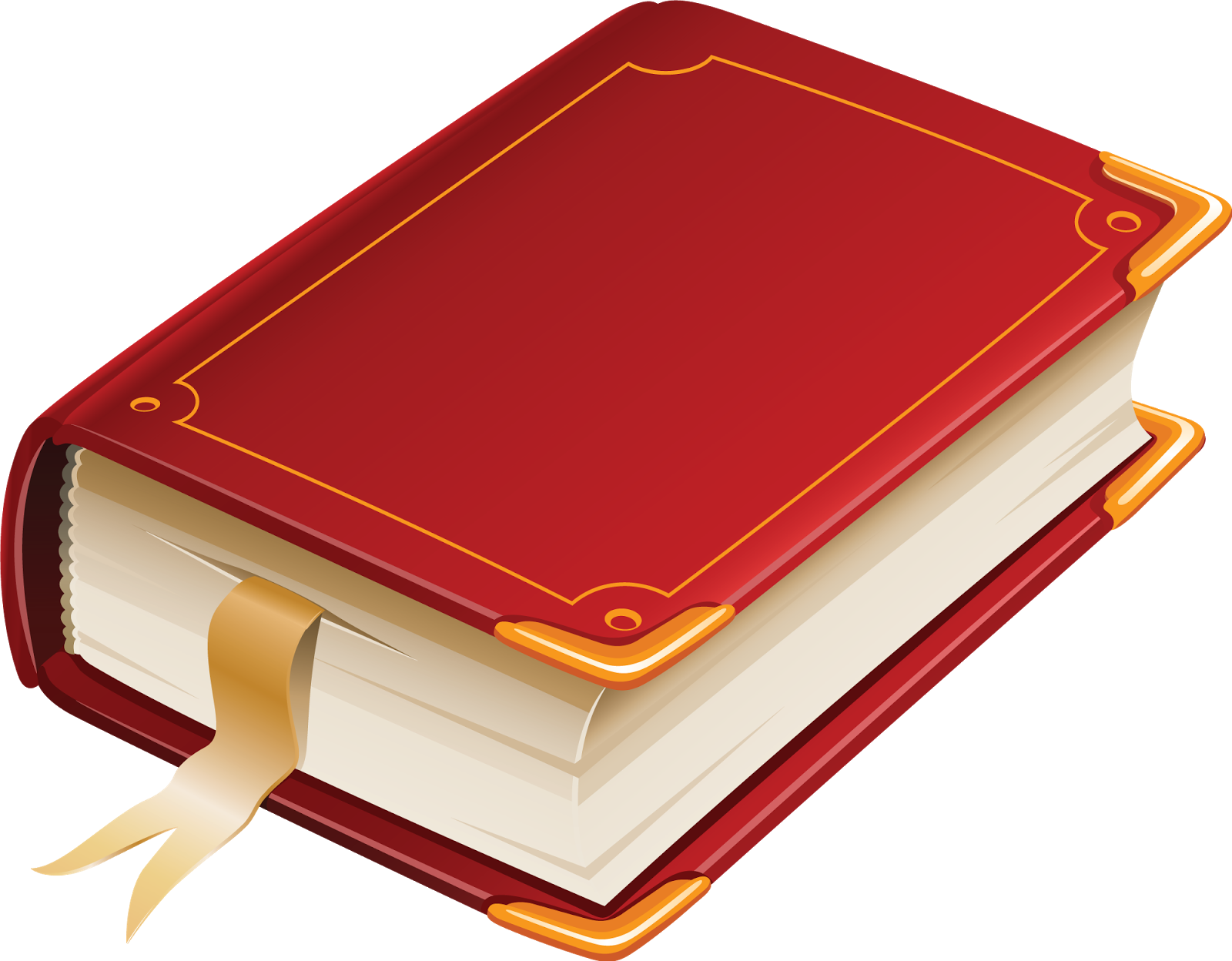 Alimah (ghayr moualima)
La plus savante


 Imam Ali Zayn oul-Abidine (A.S.) lui a donné le titre de “Alimah Ghayr Mou'allamah”, celle qui a de la connaissance sans qu’on lui ait enseigné
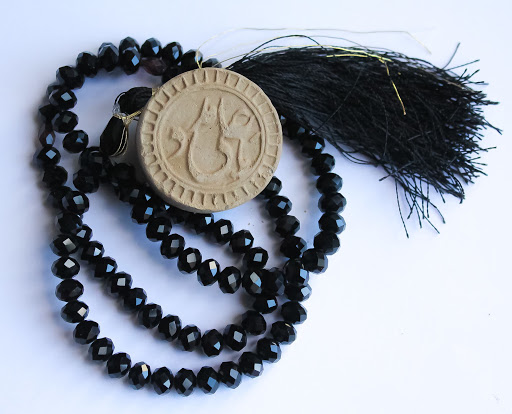 Abidah
La dévouée – celle qui adorait toujours  Allah


 Imam Houssain ibn Ali (A.S) a dit à sa soeur Sayyida Zainab (A.S) : “Ma soeur chérie, n’oublie pas de prier pour moi lors de ta prière nocturne”
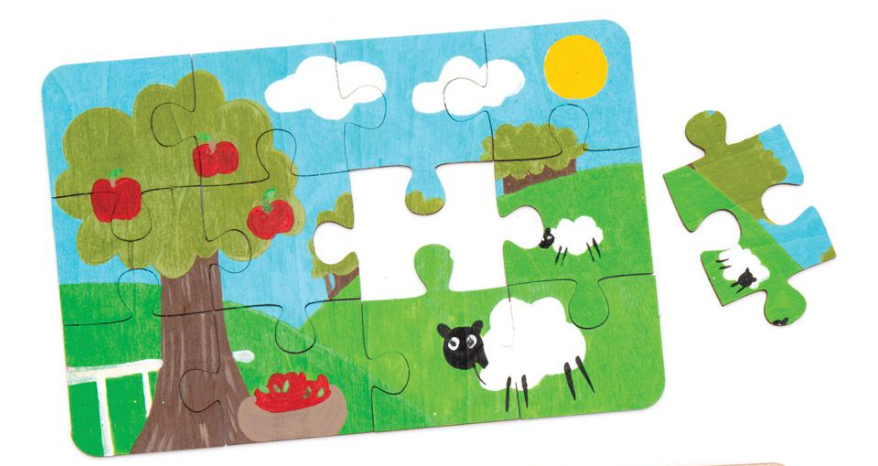 Al Kamila
The Perfectly Complete Women
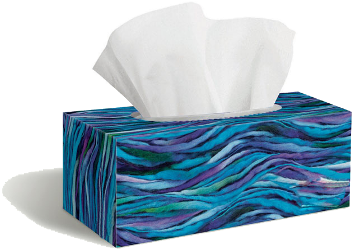 Oummoul massaib
La mère des épreuves
AQILAH
La sage

Elle était si digne de confiance et ne blessait personne 
Les femmes allaient la voir pour demander conseil quand elles ne savaient pas quoi faire
HAWRA
Belle / yeux noirs

Sayyida Zainab était une belle personne de l’intérieur et de l’extérieur !
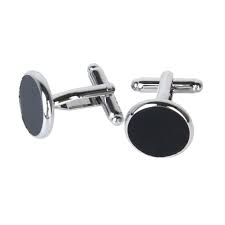 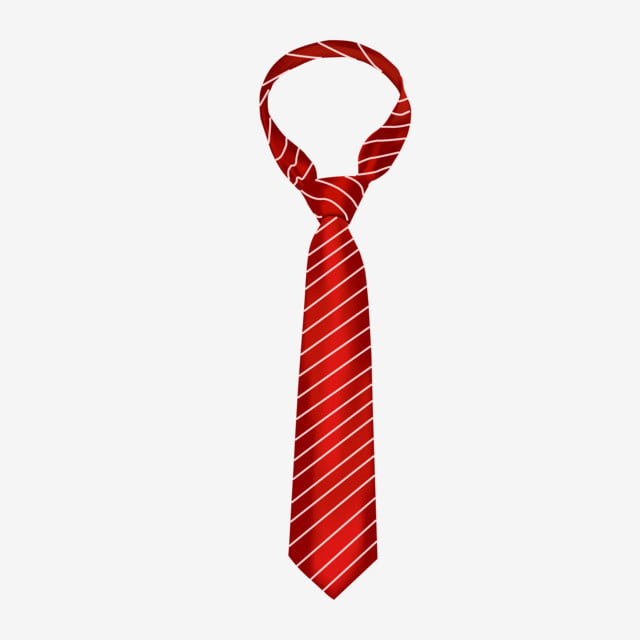 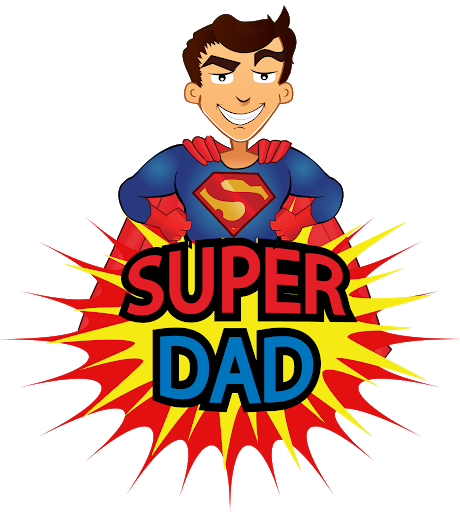 Zaynab
La beauté de son père
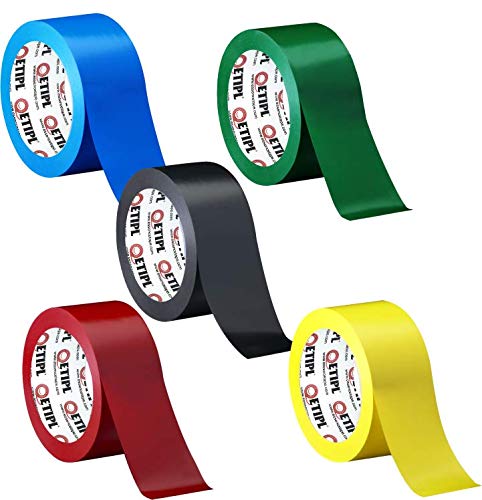 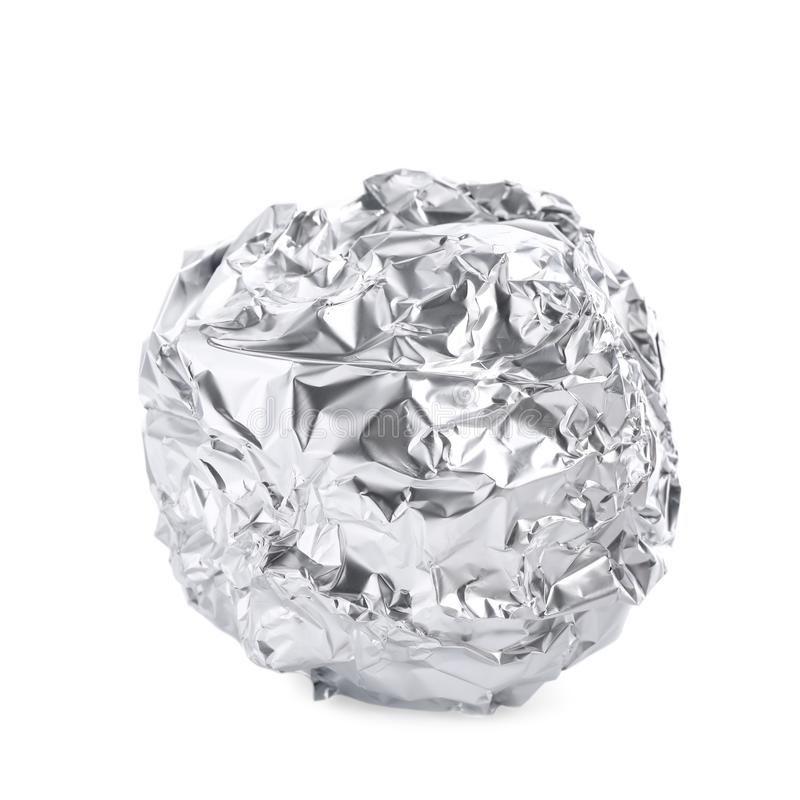 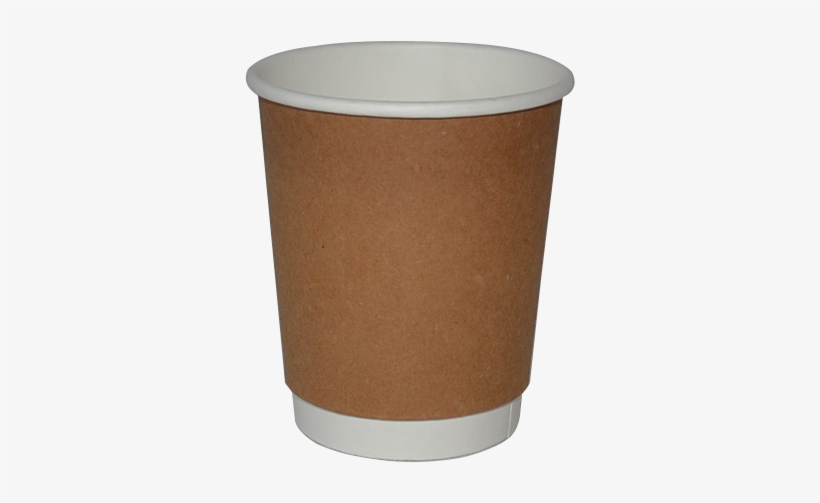 Confectionnez un micro !Matériel dont vous aurez besoin
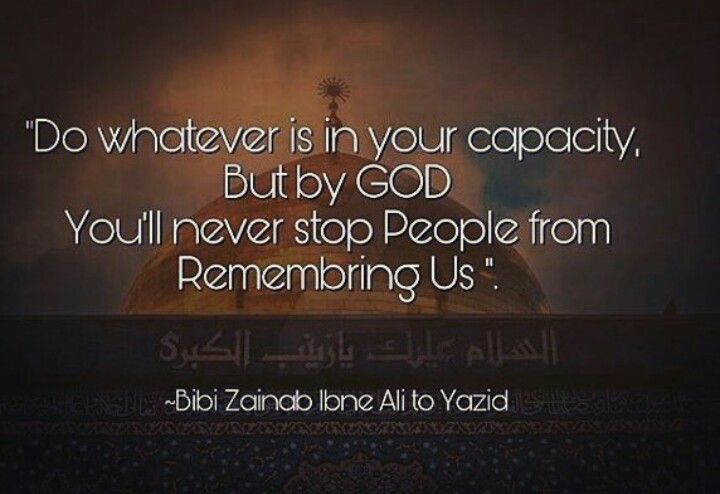 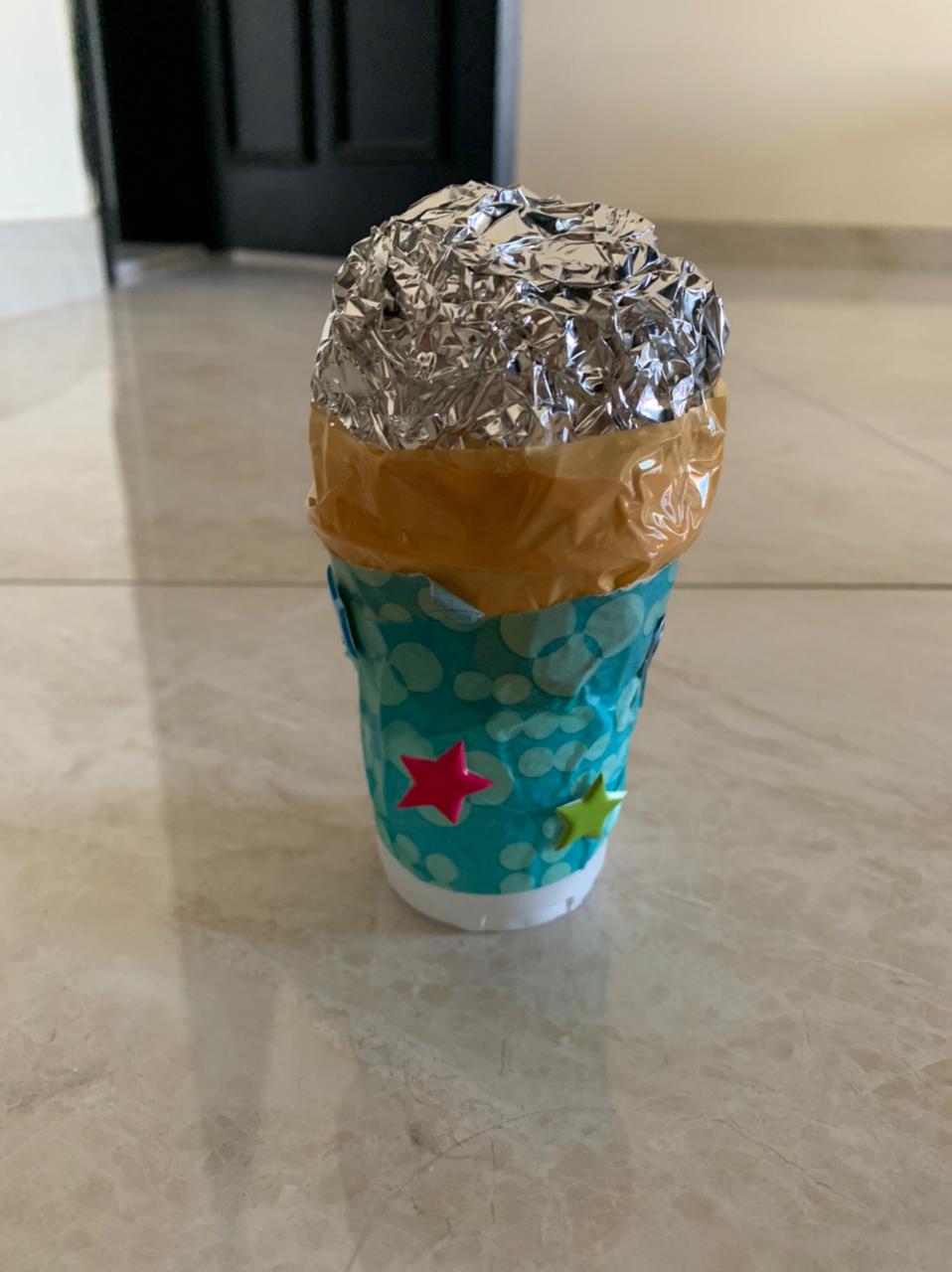 « Faites ce qui est dans votre capacité mais par Dieu, vous ne pourrez jamais empêcher les gens de se souvenir de nous. »
Bibi Zainab ibne Ali à Yazid